Yazının tarihi 5000 yıl önce Sümer'de başlar.
Sümer’de yalnızca insan belleğine yardımcı olması için kullanılan yazı, çiviyazılarından Mısır hiyerogliflerine, Müslüman dünyasının hat sanatından Ortaçağ yazmanlarının kaligrafi çalışmalarına ve Çin'in düşünce yazılarına dek zaman içinde çok farklı biçimler alıyor.
 XV. Yüzyılda matbaanın icadıyla birlikte yazının tarihi basımcılığın tarihiyle birleşiyor. Yazı genelleşiyor, yaygınlık kazanıyor.
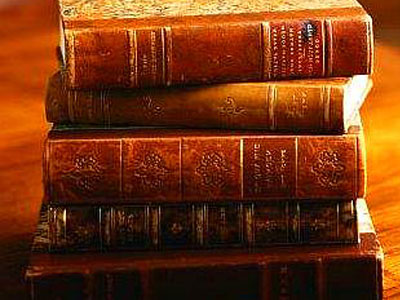 Kaynak:
Jean, Georges (2004), Yazı: İnsanlığın Belleği, Çev. Nami Başer, İstanbul: Yapı Kredi Yayınları.
Halkla İlişkiler Yazarlığı:
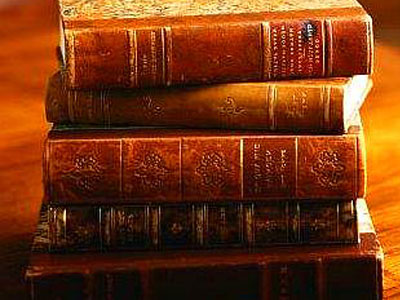 «Planlanmış hedeflere ulaşmak için belirlenmiş hedef kitleleri etkilemek ve ikna etmek amacıyla açık, anlaşılır ve gerçek verilere dayanan etkili mesaj oluşturma süreci»
Kaynak:
Bayçu, Sevil Uzoğlu. Halkla Ilişkiler Yazarliği. Anadolu Universitesi, 2005.
Halkla İlişkiler Yazarlığı:
Halkla ilişkiler yazarlığı ve gazetecilik amaçları, hedef kitleleri ve iletişim kanalları açısından birbirinden ayrılır.
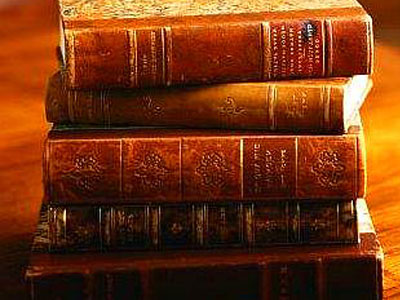 Amaç: Gazetecinin amacı, hedef kitlesini olabildiğince objektif ve tarafsız bilgilendirmektir. Halkla ilişkiler yazarı hem hedef kitlesini bilgilendirmek hem de ikna ve motive etmek amacını taşır.
Kaynak:
Bayçu, Sevil Uzoğlu. Halkla Ilişkiler Yazarliği. Anadolu Universitesi, 2005.
Halkla İlişkiler Yazarlığı:
Halkla ilişkiler yazarlığı ve gazetecilik amaçları, hedef kitleleri ve iletişim kanalları açısından birbirinden ayrılır.
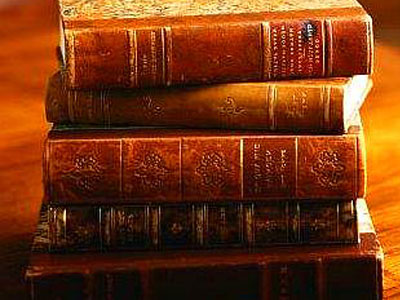 Hedef Kitleler: Gazeteciler görev yaptıkları medyanın hitap ettiği kitleye kitap eder. Halkla ilişkiler yazarı farklı farklı hedef kitlelere bazen aynı anda bazen de farklı zamanlarda hitap eder.
Kaynak:
Bayçu, Sevil Uzoğlu. Halkla Ilişkiler Yazarliği. Anadolu Universitesi, 2005.
Halkla İlişkiler Yazarlığı:
Halkla ilişkiler yazarlığı ve gazetecilik amaçları, hedef kitleleri ve iletişim kanalları açısından birbirinden ayrılır.
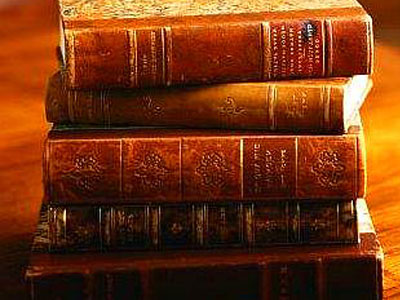 İletişim Araçları: Gazeteci hazırladığı haberi hedef kitle ile paylaşabilmek için sadece görev yaptığı kuruluşun olanağından faydalanabilir. Halbuki halkla ilişkiler yazarı yaptığı işe uygun o an hitap edeceği hedef kitlenin özelliğine göre farklı araçlar seçebilir.
Kaynak:
Bayçu, Sevil Uzoğlu. Halkla Ilişkiler Yazarliği. Anadolu Universitesi, 2005.
Halkla İlişkiler Yazarlığı:
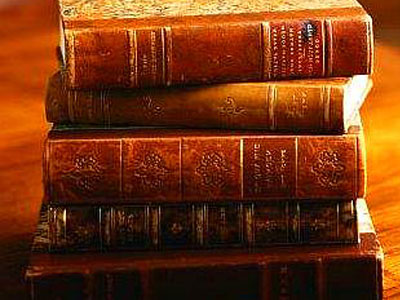 «Bir gazeteci genel olarak, öncelikle bir haber kuruluşunun abonelerine, izleyicilerine ya da dinleyicilerine haber sağlamak üzere bilgi toplamak, bu bilgiyi işlemek ve sentez yapmakla görevli kişidir. Profesyonel haberciliğin ayırt edici özelliği, bilginin nesnel bir tarzda sunulmasıdır. Bir habercinin kişisel tercihi, sözcük seçimlerini ve olaya bakış açısını etkileyebilir, ancak haberci genel olarak nesnel bir tutumu sürdürmeye çalışır.»
Kaynak:
MENGÜ, DR SEDA. "HALKLA İLİŞKİLERE GİRİŞ.".
Halkla İlişkiler Yazarlığı:
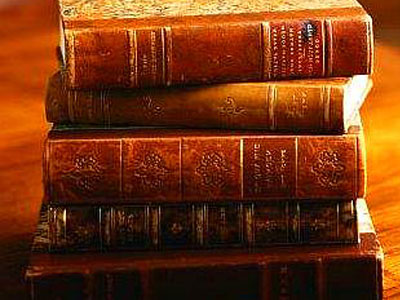 «Buna karşılık halkla ilişkiler yazarı, haber medyası ya da farklı iletişim kanalları ile çok değişik türdeki alıcılarla iletişim kurmaya çalışan bir kuruluş tarafından işe alınmıştır. Müşterilerinin adına bilgi sağlayan şirketler, hükümet temsilcilikleri, çevreci örgütler, işçi sendikaları ya da halkla ilişkiler firmaları bu kuruluşlara örnek olarak verilebilir.»
Kaynak:
MENGÜ, DR SEDA. "HALKLA İLİŞKİLERE GİRİŞ.".
Halkla İlişkiler Yazarlığı:
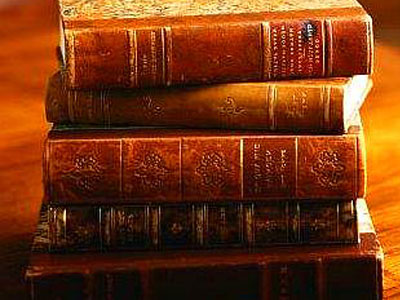 «Burson-Marsteller'in Başkanı ve halkla ilişkiler alanında uzun süredir lider durumda olan Harold Burson, yazarlığı da içerecek şekilde halkla ilişkiler faaliyetini şöyle tanımlamaktadır: "kamusal kanaate katkıda bulunmak üzere, bilgiyi kamusal tartışma alanında 339 (forum) geliştirmek." Etkili ve inandırıcı olabilmeleri için halkla ilişkiler mesajlarının gerçeklere dayanması gerekir.»
Kaynak:
MENGÜ, DR SEDA. "HALKLA İLİŞKİLERE GİRİŞ.".
Halkla İlişkiler Yazarlığı:
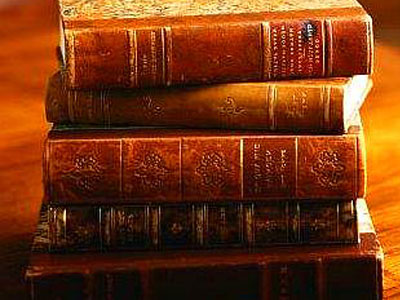 «Rhetoical and Critical Approaches to Public Relations (Halkla İlişkilerde güzel Konuşma-Yazma Sanatına İlişkin ve Eleştirel Yaklaşımlar) adlı eserin yardımcı yazarlarından olan Profesör Robert Heath, bir fikri, bir yaşam biçimini vb. savunan ve destekleyen bir kişinin rolünün, eskiden beri kullanıldığından dolayı köklü ve saygın olduğunu belirtmektedir.»
Kaynak:
MENGÜ, DR SEDA. "HALKLA İLİŞKİLERE GİRİŞ.".
Halkla İlişkiler Yazarlığı:
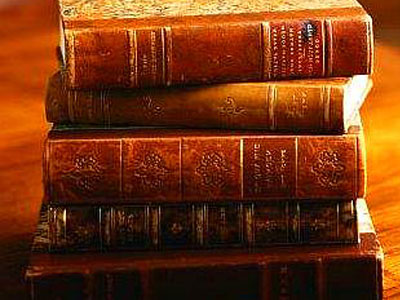 «Bu konudaki tarihçe, söylenilmesi gerekeni ve istenilen sonucu elde edebilmek için bunun nasıl söylenilmesi gerektiğini belirleme yeteneği ifade eden retorik terimini 2000 sene önce kavramlaştıran Aristo'ya kadar uzanmaktadır. Heath'e göre retorik, "önemli bir konuyu kavrayabilmeleri için mevcut gerçekleri ve tartışmaları hedef kitleye gösterebilme yeteneği ve zorunluluğudur."
Kaynak:
MENGÜ, DR SEDA. "HALKLA İLİŞKİLERE GİRİŞ.".